Inkoop en Verkoop
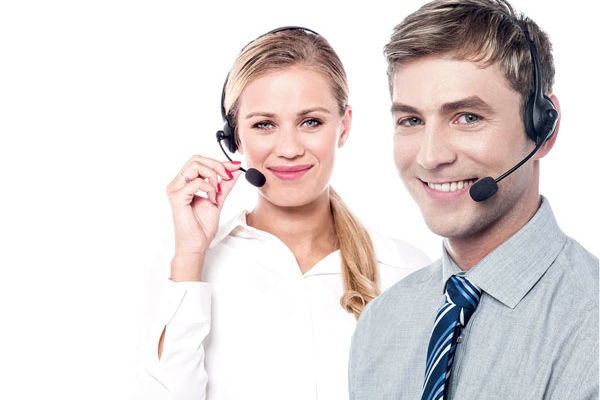 Acquisitie plegen
Klantenbestand opbouwen
Verkoopbezoeken plannen
Wat gaan we vandaag doen?
Opdrachten vorige week nakijken
Opdracht 1: Koopmotieven
Opdracht 2: Verkoopplan opstellen
Opdracht 3: Fotocollage (inleveren ELO)
Waarom heeft niet iedereen dit ingeleverd? Afspraak was voor maandag!
Nieuwe thema’s behandelen Kenniskiem
Acquisitie plegen
Klantenbestand opbouwen
Verkoopbezoeken plannen
Telefonische acquisitie
Oefenen en beoordelen Telefonische acquisitie
Huiswerk vorige week
Opdracht 1: Koopmotieven
Opdracht 2: Verkoopplan opstellen
Opdracht 3: Fotocollage (inleveren ELO)
1. Koopmotieven
Avontuur
Romantiek
Vrije tijd en ontspanning
Imitatiedrang
Status en ijdelheid
Voordeel en speciale aanbiedingen
Betrouwbaarheid, comfort en persoonlijk contact

Opdracht: Leg deze 7 koopmotieven eens uit
2. Opstellen van een verkoopplan
Wat zijn de verkoopdoelen voor de komende periode (targets)?
Wat is je strategie of hoe ga je die doelen halen?
Wat is je actieplan of welke acties plan je, wie gaat wat doen en wat mag het kosten?


Doel (SMART) 		Strategie		   Acties
3. Fotocollage maken
Ontvangen van: 
Melissa		Iris
Bas		Lynn
Inge		Joey
Sanne		
Birgit
Wat trekt jouw aandacht?
Even wat theorie….
Acquisitie plegen
Wat is acquisitie?
Klanten werven
Prospect: Iemand die interesse toont voor jouw product of onderneming en mogelijk een klant wordt
Acquisitieplan:
Hoe spoor je potentiële klanten (prospects) op?
Hoe probeer je van prospects klanten te maken?
Hoe houd je bestaande klanten vast?
Potentiële klanten effectief benaderen
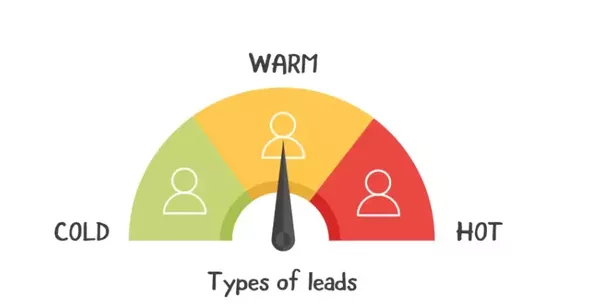 Cold prospect
Warm prospect
Hot prospect



Besteed vooral aandacht aan prospects met wie je verwacht succesvol zaken te kunnen doen.
Klanten vasthouden
Onthoud:

Een nieuwe klant binnenhalen kost 8x meer geld en energie dan een bestaande klant vasthouden!

Vasthouden van klanten is belangrijk voor je bedrijf.

Hoe doe je dat bij jullie bedrijf?
Noteer dit 
10 minuten de tijd
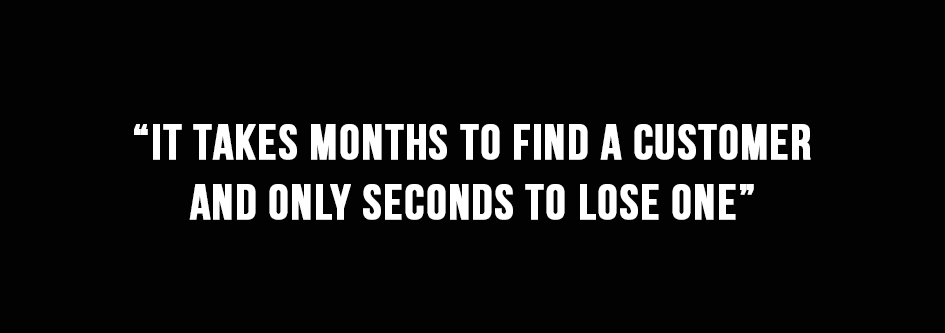 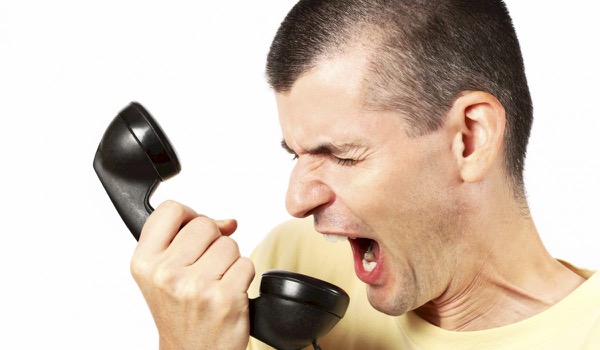 Klanttevredenheid
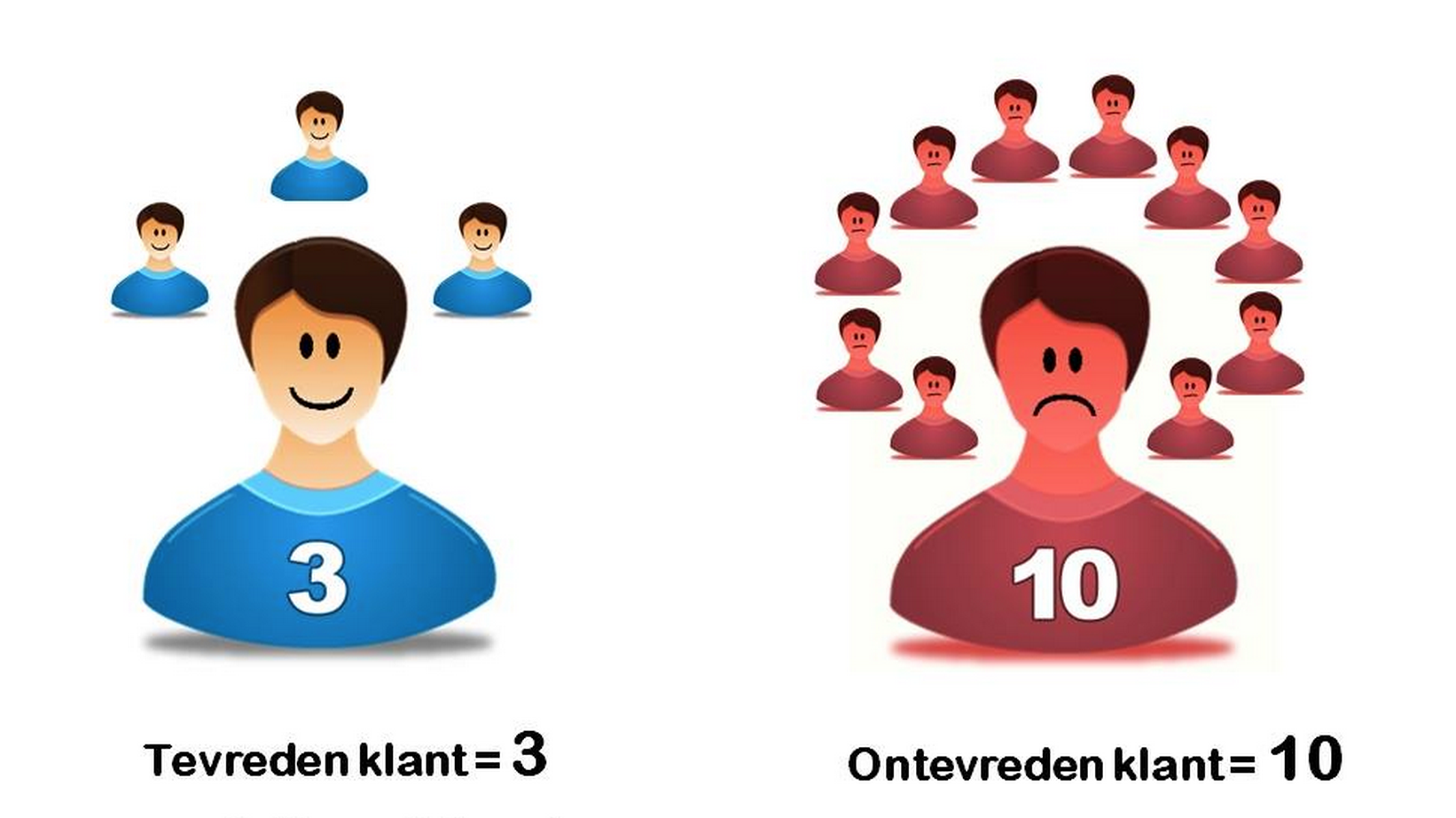 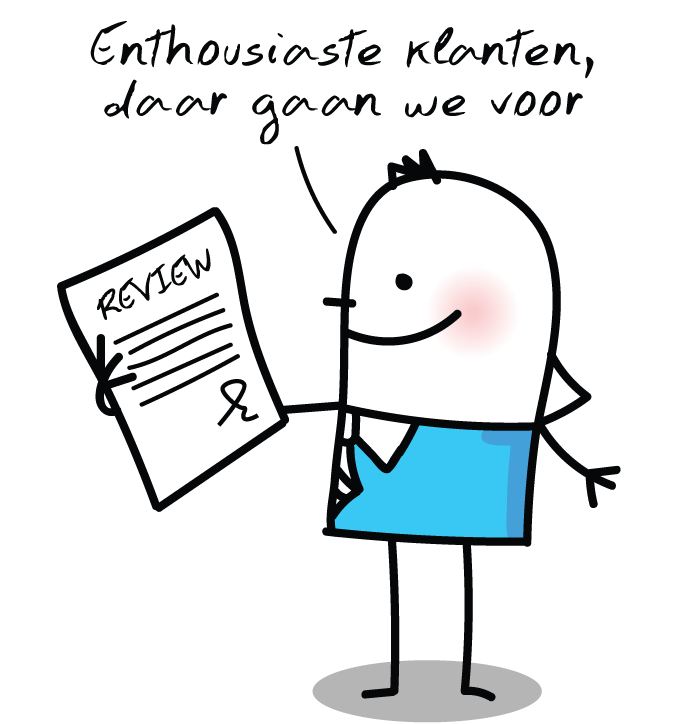 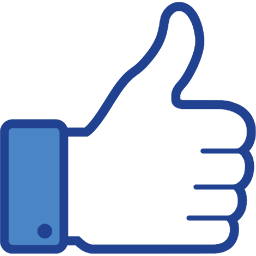 Klantenbestand opbouwen
In een klantenbestand leg je gegevens van je klanten vast.
Welke gegevens zullen hierbij belangrijk zijn?
Klantgegevens en bezoekgegevens
Soms is het handig om klanten te ordenen, bijvoorbeeld:
Topklanten
Middelgrote klanten
Kleine klanten
Verkoopbezoeken plannen
Taak van de vertegenwoordiger/accountmanager
Bijvoorbeeld om nieuwe producten te promoten 
Belangrijk om bezoeken goed te plannen, waarom?
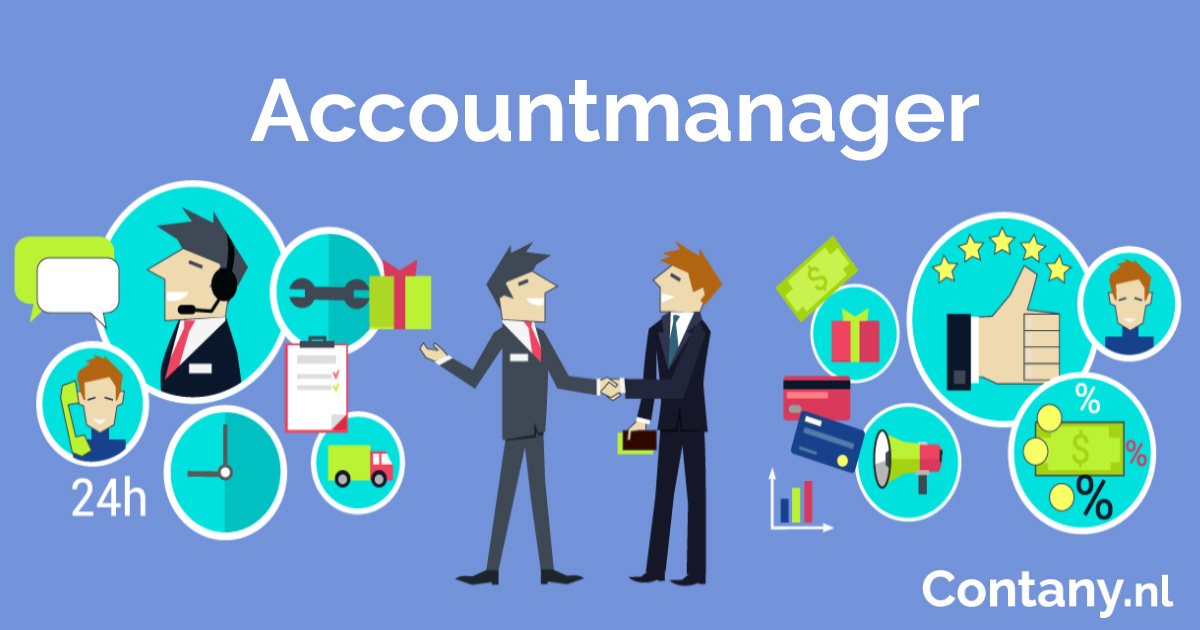 1e vorm van verkoop
Telefonische verkoop
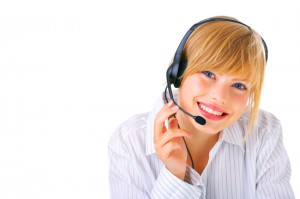 Een goede verkoper
Welke vaardigheden ken jij die belangrijk zijn voor een verkoper?
Even een leuk voorbeeld over verkopen
Verkooptechniek
‘Verkopen is een kunst een klant een product te laten kopen met het gevoel dat hij zelf tot de koop heeft besloten’. 

Hoe zorg je ervoor dat klanten iets kopen, zonder hen iets te verkopen?

Je kent het Koopmotief van de klant
[Speaker Notes: Koopmotief = dat wat de klant wil]
Hoe presenteer jij jezelf?
Uiterlijk en taalgebruik 
En lichaamstaal is belangrijk!

Maar hoe doe je dat met telefonische verkoop??
Regel 1: Wek interesse
Nieuwsgierigheid van de prospect prikkelen
Als het begin niet goed gaat  verlies interesse prospect
Eerste 30 seconden zijn bepalend!

Hoe kan je interesse opwekken?

Wees anders dan anders
Ken je doelgroep – weet wat er speelt
 Laat doorschemeren dat jij de klant kunt ‘helpen’
Opening
Ben beleefd
Vraag naar toestemming voor het gesprek
Je geeft de prospect gelegenheid om het gesprek op een ander moment, wanneer hij meer tijd en aandacht heeft, met je te voeren
Je geeft de prospect het gevoel dat hij de controle over het telefoongesprek in handen heeft
Voorbeeld opening:
'Schikt het dat ik u bel?’
‘Bent u geïnteresseerd in [product of dienst]?’
Veel voorkomende eerste reacties:
'Sorry maar ik heb nu geen tijd, kunt u op een ander moment terugbellen?' 
'Sorry ik heb nu geen tijd, maar waar gaat het over?'

Hoe voorkom je deze reacties van de klant?

Voorbeeld  verkoop vers vlees voeding hond en kat:
"De meeste huisdiereigenaren in Nederland hebben het idee dat hun hond of kat gezonde voeding krijgt. Maar in de praktijk blijkt dat nogal eens tegen te vallen. Vooral dieren die alleen maar brokken krijgen, hebben te kampen met gezondheidsklachten. Heeft u daar wel eens bij stil gestaan?’
Wat zeg je als de klant geen tijd heeft?
Meneer / mevrouw [naam] ik respecteer uw tijd, wat ik met u wil bespreken gaat enkele minuten duren, wanneer komt het u beter uit?'
Regel 2: Jij bent de professional
Geef duidelijk aan in het begin van het gesprek:
Wat de klant aan dit gesprek heeft
Hoe de klant er beter van kan worden als hij/zij blijft luisteren

 Kom doordacht en vakbekwaam over
Enkele tips voor tijdens het gesprek
Formuleer een probleem waar de prospect mogelijk ook mee te maken heeft
Formuleer het probleem in de derde persoon, dus dat anderen dit probleem hebben en niet zozeer de klant waarmee je spreekt
Vertel niet meteen over je product of dienst
Regel 3: Werk aan je geloofwaardigheid
Vraag niet meteen naar vertrouwelijke of gevoelige informatie
Start met voorzichtige vragen (situatievragen) die de klant makkelijk kan beantwoorden. 
Bijvoorbeeld: ‘Heeft u een hond?’ Hoe pakt u.. op dit moment aan?’
Vervolgens kun je probleemvragen stellen
Bijvoorbeeld: ‘Heeft uw hond wel eens last van …’ of ‘Hoe tevreden bent u met …? of Zou dit….verbeterd kunnen worden?’
Nog enkele tips voor we aan de slag gaan..
Luister naar de klant EN onderbreek nooit
Bereid het gesprek altijd goed voor
Weet in een halve minuut iets te vertellen over je bedrijf en de producten
Zorg voor pen en papier zodat je belangrijke gegevens over de klant kan opschrijven zodat je niets vergeet (en dus nogmaals moet vragen)
Wees beleefd en bedank de klant bij het eindigen van het gesprek
Zorg dat je vervolgafspraken duidelijk hebt (datum en tijd)
Opdracht deze week
Maak de opdrachten van Wikiwijs 
Oefen serieus een telefoongesprek met in ieder geval twee verschillende klasgenoten en laat de gesprekken beoordelen
Houdt een telefoongesprek met je docent, deze wordt afgetekend. 
 Dit zal vooral dinsdag plaatsvinden

Klaar?
Werk aan je werkmap/les voor het andere vak: Omgang met medewerkers